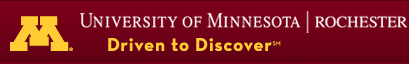 Electrochemistry
General Chemistry II Chem2333
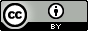 Outline
Module 5 – Session 4

Video 1: Effect of concentration on cell potential
Nernst equation

Video 2: Nernst equation and equilibrium
 Values for E, Eo, K, Q at different situations

Video 3: Concentratrion cells
Chem 2333: General Chemistry II
2
Free energy and standard cell potential
We can observe how the measured electric potential of a battery changes with concentration
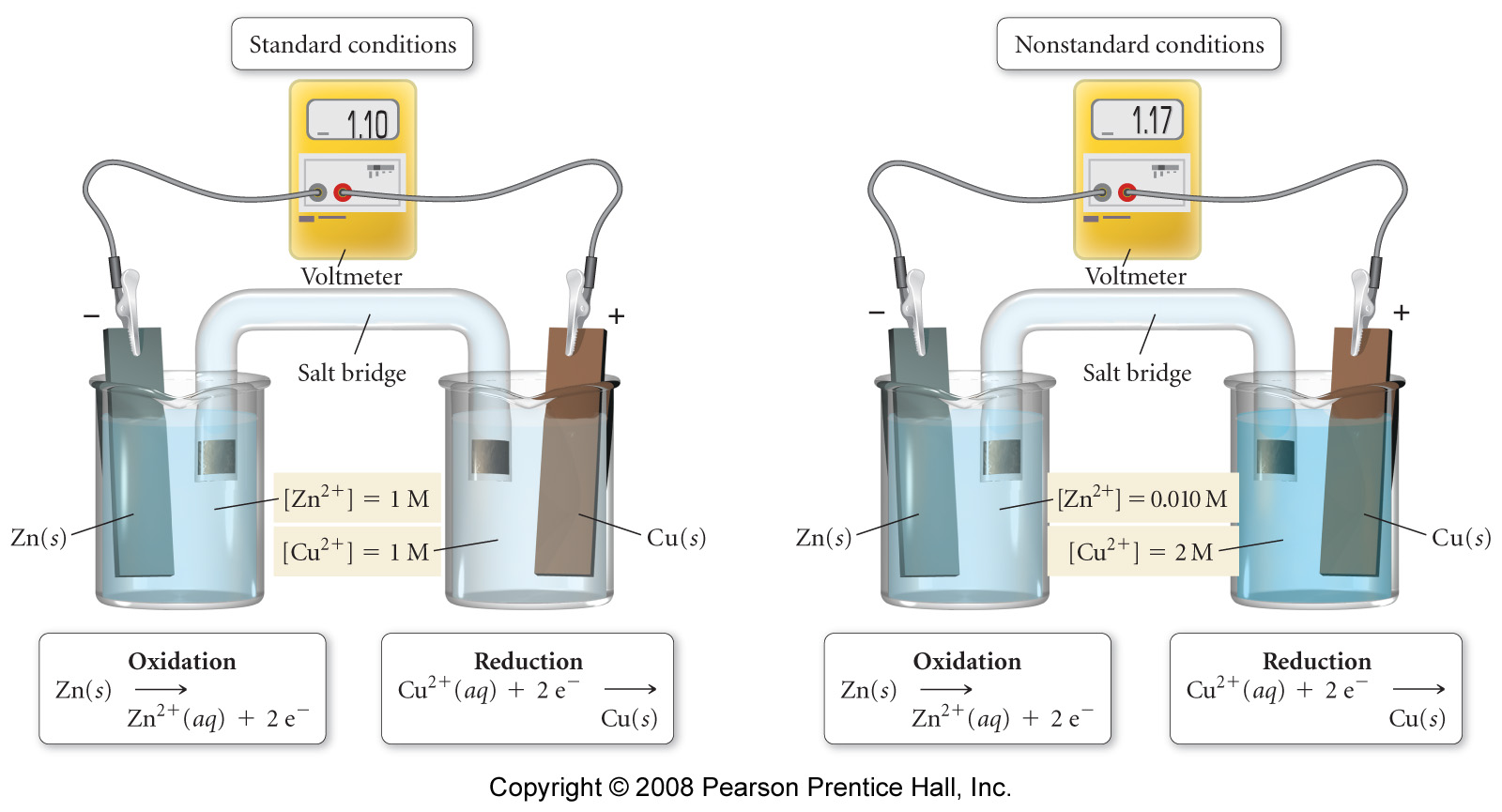 Write down the overall reaction taking place.
If we look at the concentrations on the right: Are we adding more reactants or more products with respect to standard concentrations (1M each)?
Is the potential increasing or decreasing?
Chem 2333: General Chemistry II
3
RT
Ecell = Eocell -
ln Q
nF
Free energy and standard cell potential
In thermodynamics we learned that the Gibbs Free Energy gives us the criteria for the spontaneity of the process
DG = DH - TDS
Influence of temperature
DG = DG + RT lnQ
Influence of concentrations and T
In equilibrium the “instant free energy” is zero and Q=K
0 = DG + RTlnK    DG = -RT lnK
Because of the equivalence between free energy and cell potential, we can writesimilar equations
n: number of electrons
F: Faraday constant 96 485.3415 Coulombs
E0: Electric cell potential. Units in Volts (Joules /Coulomb)
DG = -nFEo
-nFEcell = -nFEocell + RT ln Q
The Nernst equation
Chem 2333: General Chemistry II
4
Nernst equation
Calculate the cell potential (Ecell) of an electrochemical  cell at 298 K with Mg/Mg2+  and Fe/Fe2+ electrodes.  [Mg2+] = 0.200 M  and [Fe2+] = 0.050 M.
Fe2+ (aq) + 2 e– → Fe (s) 	E0 = –0.45V
Mg2+ (aq) + 2 e– → Mg (s) 	E0 = –2.37V
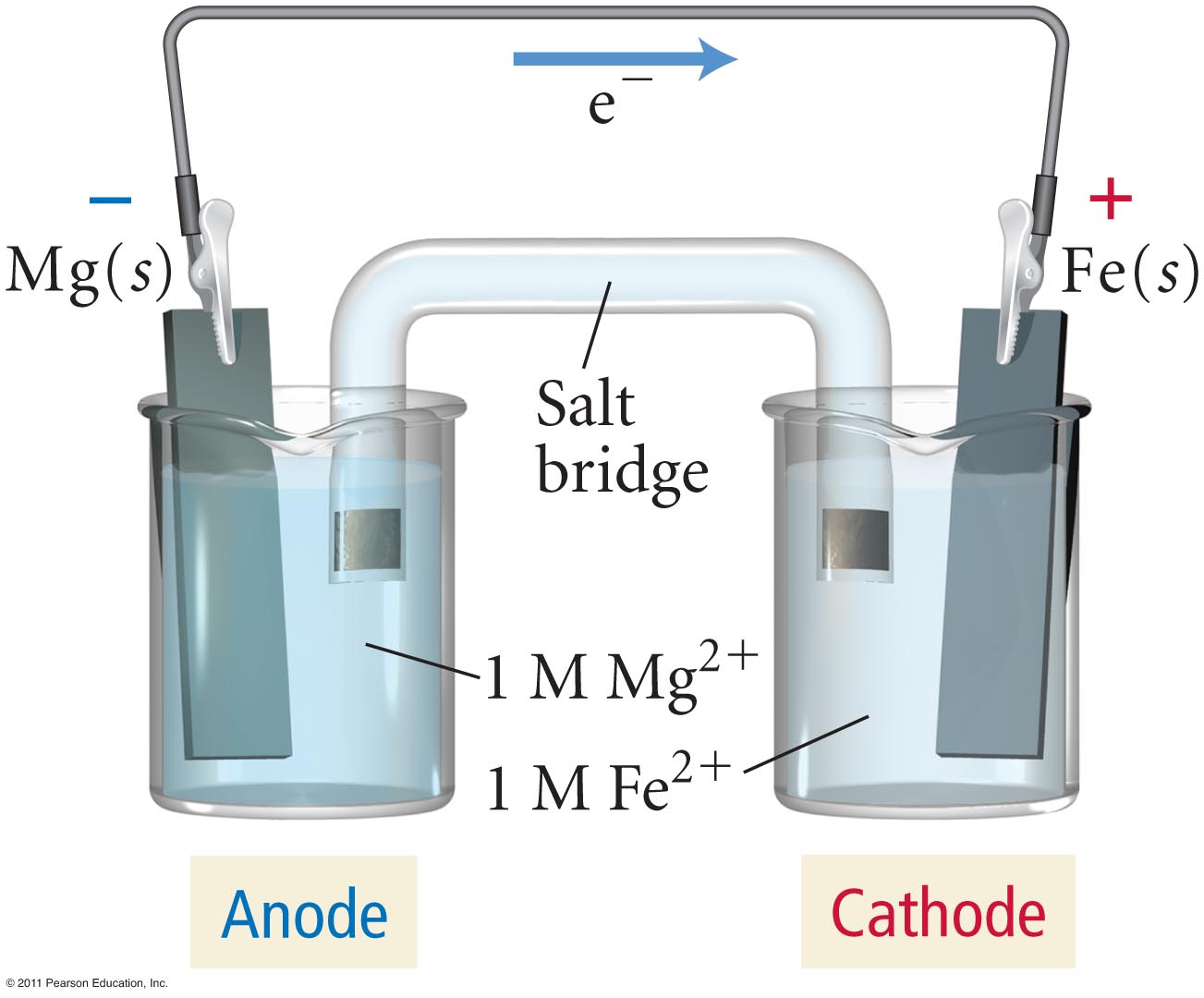 Chem 2333: General Chemistry II
5
RT
RT
Ecell = Eocell -
Eocell =    -
ln Q
ln K
nF
nF
Nernst equation: Q, K, E, Eo, DG and DGo
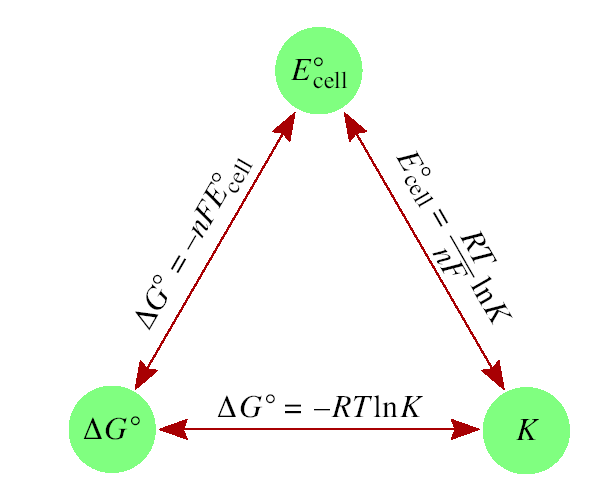 In equilibrium Ecell = 0, Q = K
Fill the following table assigning the criteria for spontaneity
Chem 2333: General Chemistry II
6
Nernst equation: Q, K, E, Eo, DG and DGo
Give the values for Q, K, E, Eo, DG and DGo in the following situations
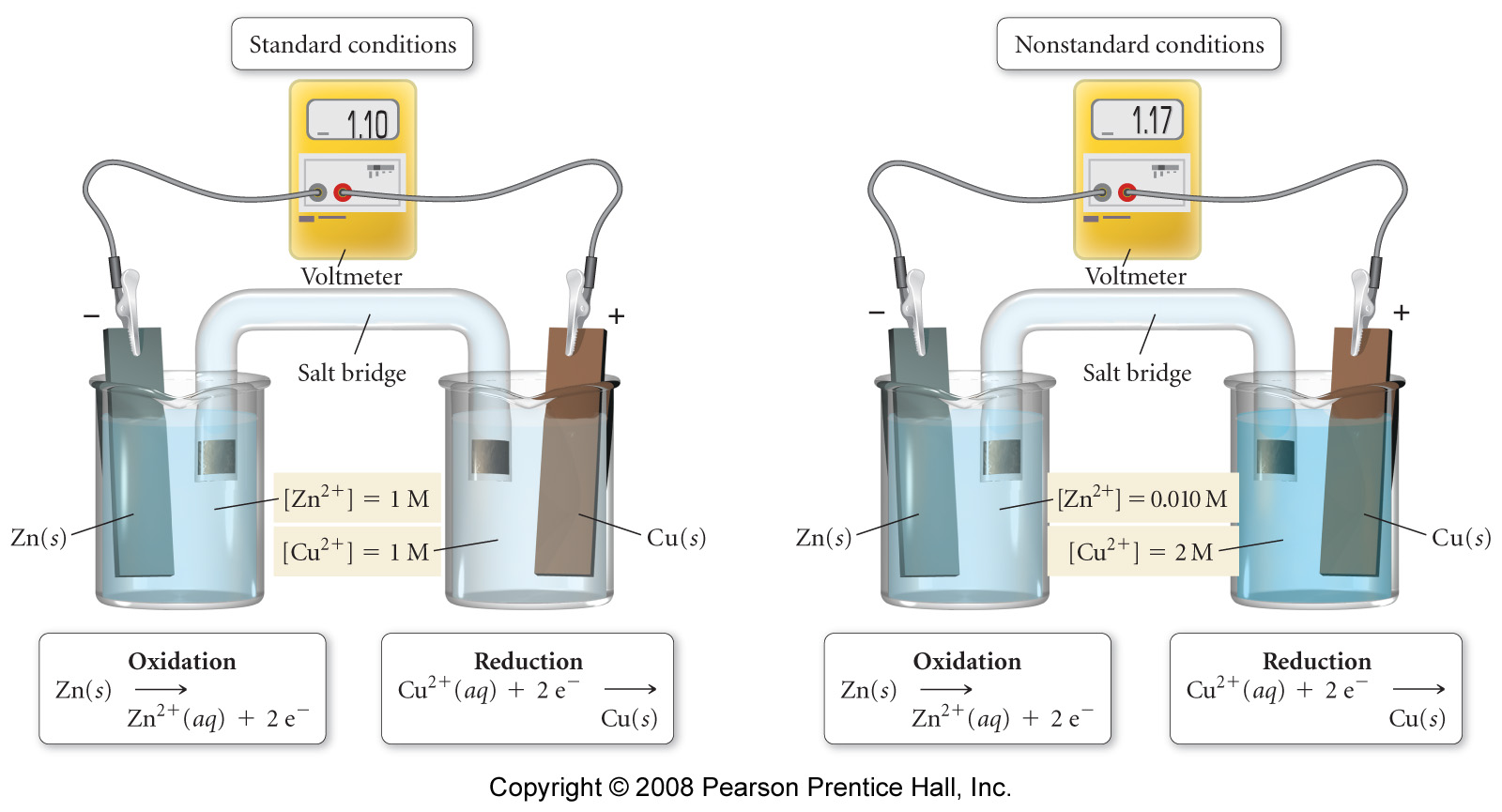 Equilibrium. Dead battery
Reaction moving forward (as written)
Reaction moving backward (as written)
Chem 2333: General Chemistry II
7
Concentration cells
You have two beakers. Both with CuCl2. One [CuCl2] = 0.1M and another at [CuCl2] = 1.M. When we sink two copper electrodes we measure electric current. What reaction is happening on each of the beakers? When will it stop?
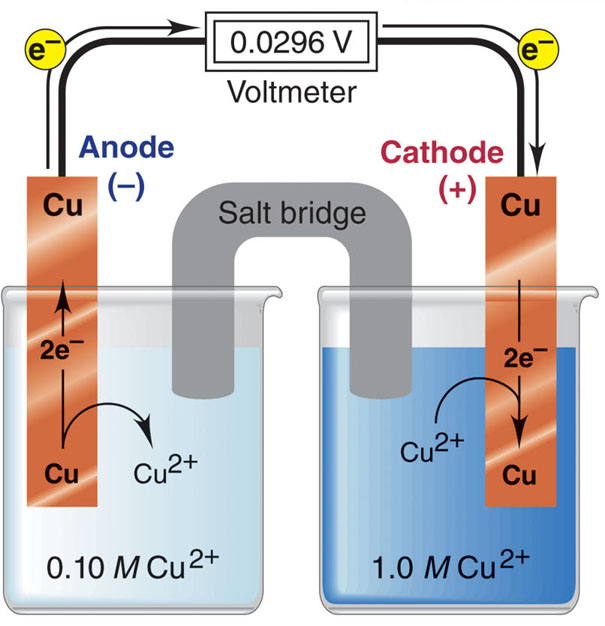 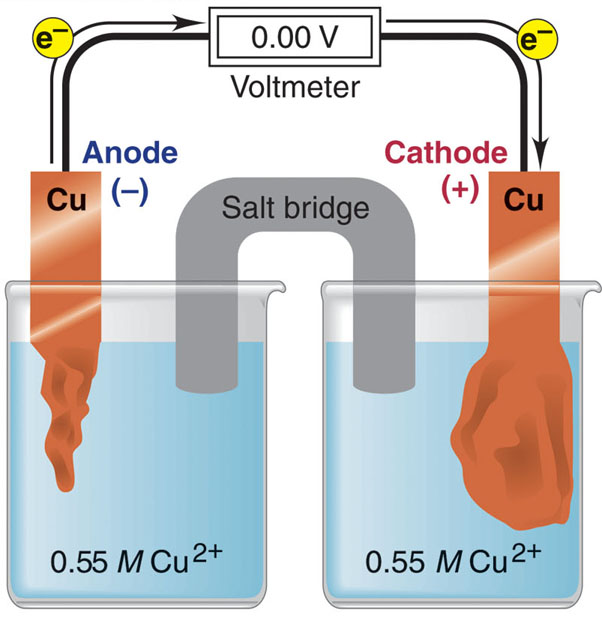 Chem 2333: General Chemistry II
8
PROBLEM:
A concentration cell consists of two Ag/Ag+ half-cells.  In half-cell A, electrode A dips into 0.0100 M AgNO3;  in half-cell B, electrode B dips into 4.0x10-4 M AgNO3.  What is the cell potential at 298 K?  Which electrode has a positive charge?
Concentration cells
Sample Problem 21.7:
Calculating the Potential of a Concentration Cell
Chem 2333: General Chemistry II
9